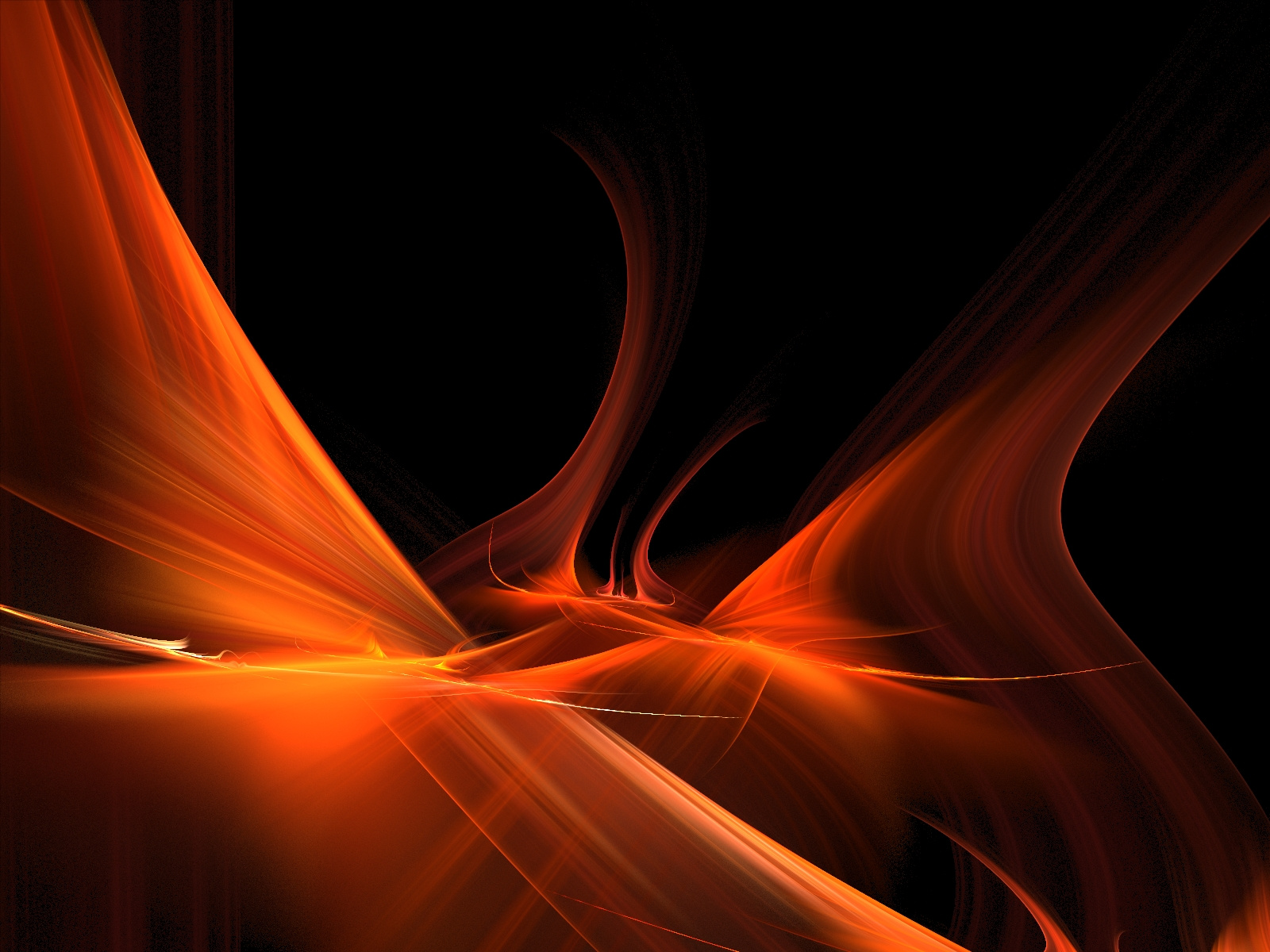 TITLE RESTORATION PROJECT

Briefing to Select Committee on
Social Services

February 2015
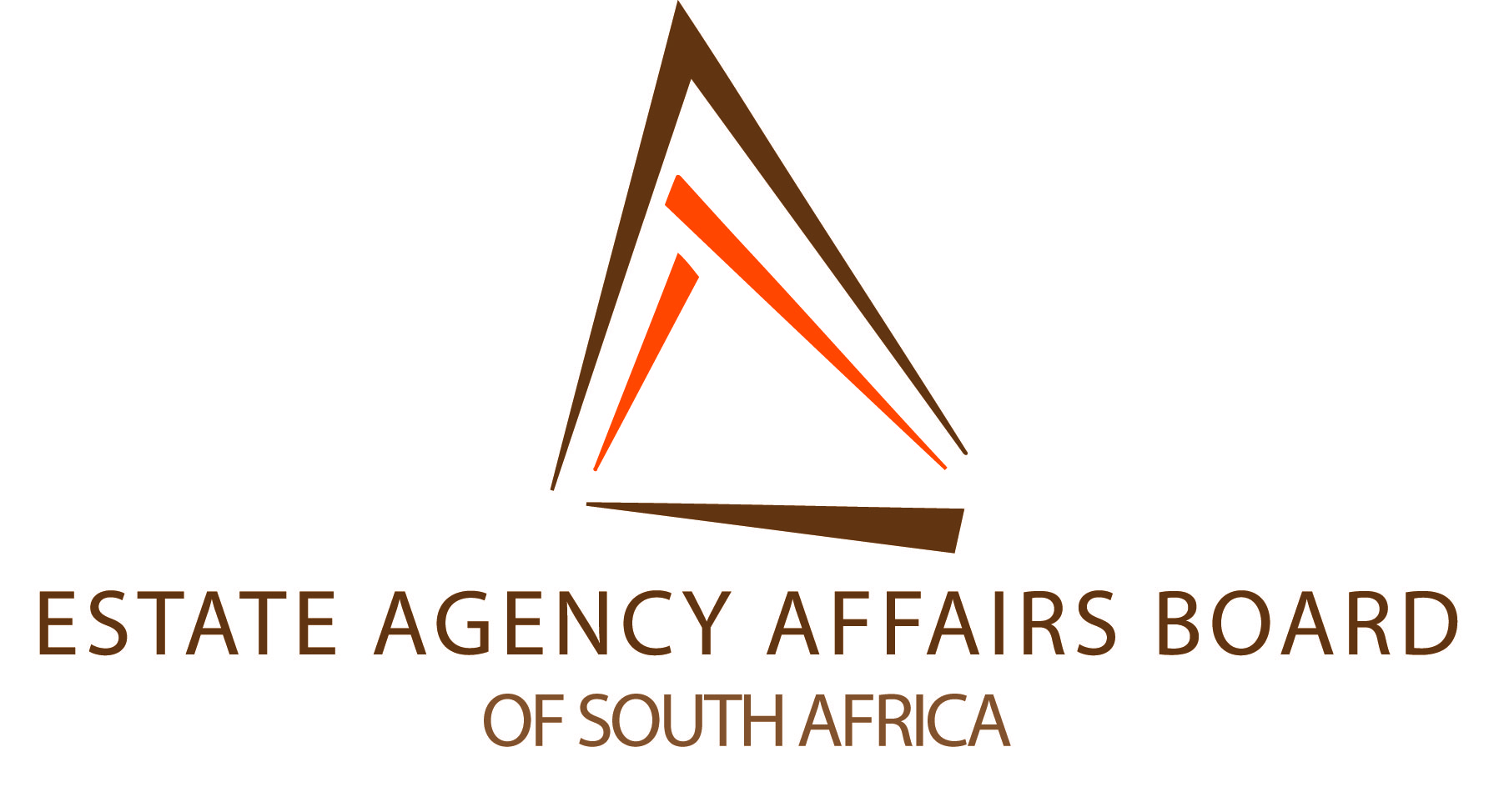 1
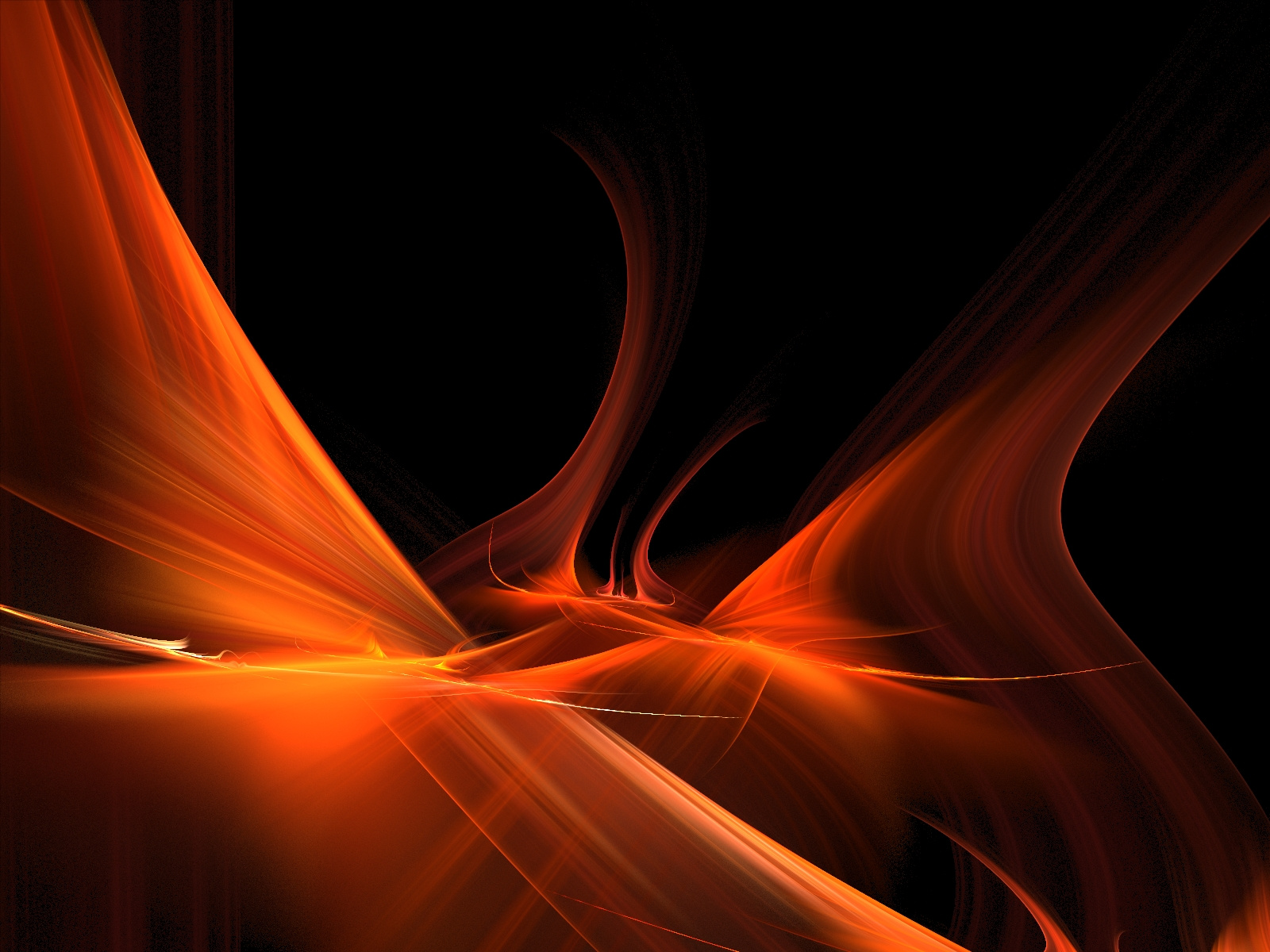 Presentation Index
Introduction
Mandate
Vision, Goal, Purpose
2.   Value Proposition
Why is titling important?
Benefits, Threats and Consequences
3.   Current Conjecture
Nature and Extent of Problem
Why isn’t Titling happening?
4.   Project Proposal
What is to be done?
Timeframes
Delivery Channels and Institutional Arrangements
Critical Success Factors
2
Introduction
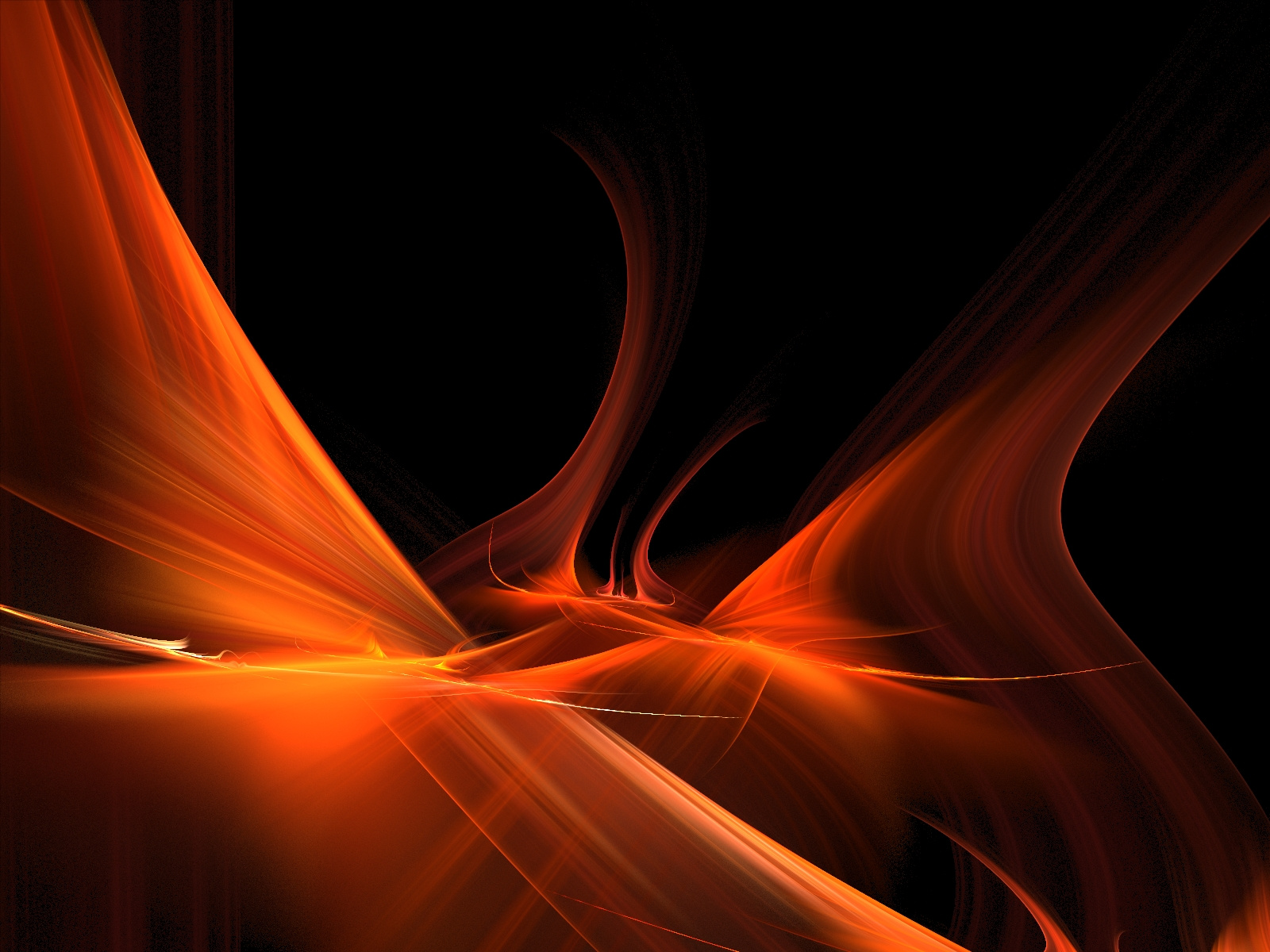 Both legislation and policy confirms the need to ensure access to title;

Key component of Human Settlements Programme that title deed should be provided – in instances of ownership;

However, recent studies show an increasing number of beneficiaries not receiving Title upon occupation, if ever;

While the Department is aware of and has previously taken steps to remedy the problem, a more co-ordinated response is required.
3
[Speaker Notes: Read from slide.

Dept has attempted to make inroads into especially pre-94 stock:
We note MinMec resolutions taken in Sept 2013 regarding the eradication of title backlog of pre-94]
Mandate
2014 ANC Election Manifesto

“We will eliminate the backlog of title deeds.  New home owners in the subsidy market will be issued with a title deed upon occupation.

MTSF Workshop – May 2014

Review and /or Develop Policy and Programme i.r.o. Title Deeds; and
Establish institutional capability to:
Deal with current backlog; and
Monitor the issue of new title

2014 Human Settlements Budget Vote

…. “Prioritise the issuing of title deeds for the pre-1994”
….”For the post 1994 stock, again we have dead assets”
“The Estate Agency Affairs Board has been tasked to prioritise this”
Value Proposition
Research by Urban LandMark, 2011:
Some 1.44 million beneficiaries have Title Deeds to their properties,

Of the 1.44 million:
91,000 (6%) have since been sold: 
generating R12 billion in value
50,000 of said sales involved loan finance
Average sales price:
R54,000: 1994 – 2000
R161,000: 2004 - 2009
Prices for informal sales found to be significantly lower!!!
5
[Speaker Notes: The slide, rather than focus on the negatives, attempts to illustrate what should have or ought to have been…

So, by way of example … read from slide

Conversely, the research also showed that, where transactions have occurred informally, prices of houses have been significantly lower.]
Value Proposition
Value and Benefit of Title
Protects rights to property
Records changes in ownership
House as an asset
Facilitates property & financial transactions
Expands municipal rates base
‘Dead Capital’ - Opening new ‘township’ and ‘secondary’ markets to Estate Agents
Banks & lenders have access to new markets
Est. Agents able to service those new to property market
MTSF Commitments
Provide market information to facilitate property transactions.
Intensify homeownership education programmes.
Financial
Economic
Social
91,000
Units
50,000
Units
6
[Speaker Notes: House as an Asset:
Financial: 
It can be sold & used to leverage loan funding
Property appreciates in value
Home improvements translates into greater financial value
Economic or Productive:
Can be used for rental 
Or as a base for business
Social:
An address
A place of belonging
A base for social networks

Dead Capital: 
the absolute potential of new markets, but the trickle-down (& vice-versa) effects as well as buying up.
Create increasing demand for new stock.
Job Creation opportunities for new estate agents.

Loans:
Increased opportunity for DFIs and Banks, in respect of FLISP.]
Current Position: Durban
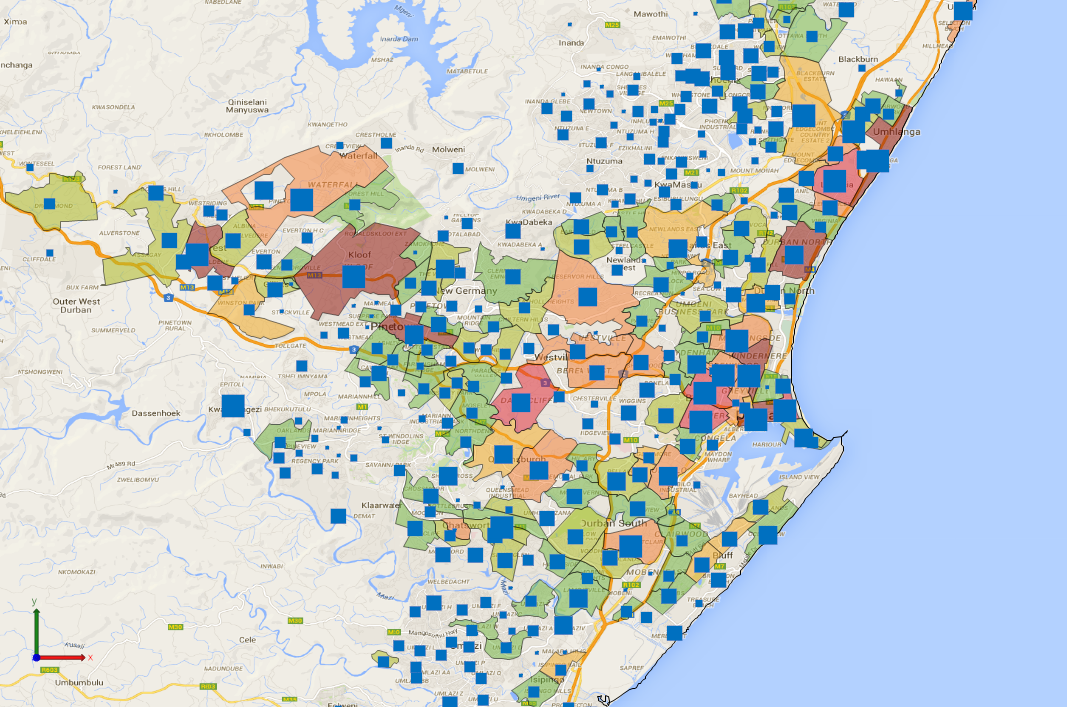 7
[Speaker Notes: The light green line shows the number of registrations each year as a percentage of the number of houses completed and under construction.  
The darker green line shows number of registered properties as a proportion of all houses delivered up until that year. 

The proportion steadily improves between 1994 and 1999, remains fairly consistently above 70% between 1999 and 2003, and then from 2004 begins to drop significantly.

2002: Pre-emptive Clause
Prov withheld Title Deeds as attempt to enforce pre-emptive clause;
Because of pre-emptive clause, there is no longer any urgency to register Title

2004: Policy Amendment:
Removal of Sequential Milestone payment
Delinking of Subsidy from Beneficiary List.

Since the implementation of policy revisions, registrations dropped from 75% to 50%]
Current Position: Cape Town
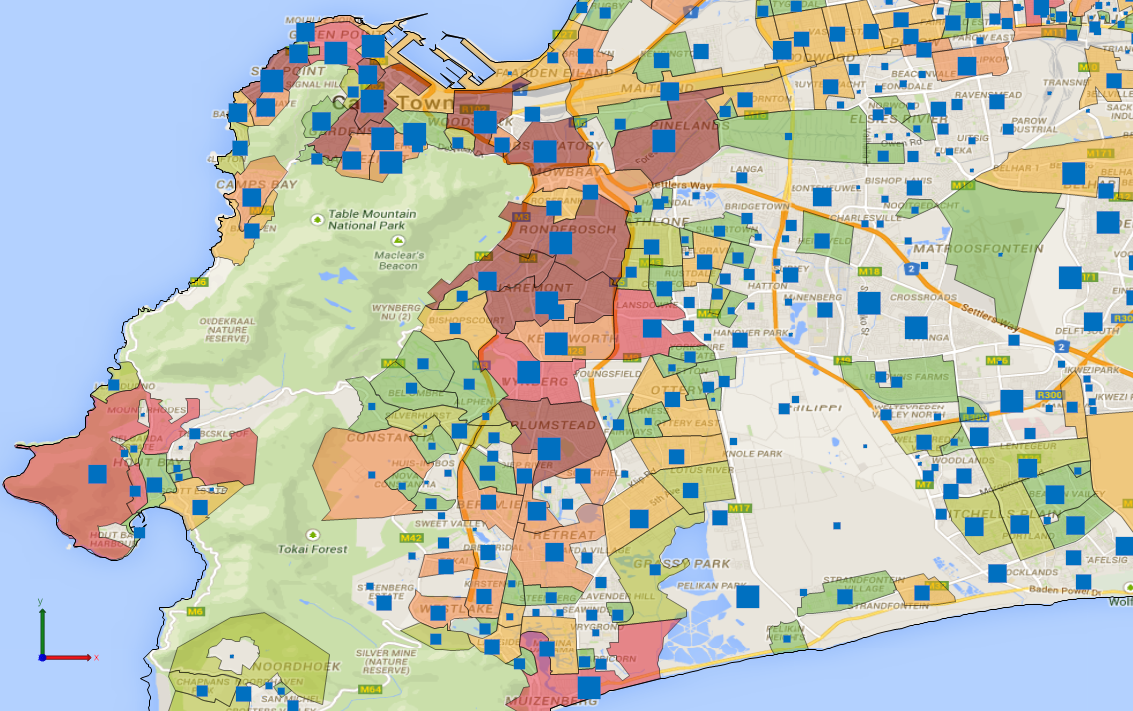 8
[Speaker Notes: The light green line shows the number of registrations each year as a percentage of the number of houses completed and under construction.  
The darker green line shows number of registered properties as a proportion of all houses delivered up until that year. 

The proportion steadily improves between 1994 and 1999, remains fairly consistently above 70% between 1999 and 2003, and then from 2004 begins to drop significantly.

2002: Pre-emptive Clause
Prov withheld Title Deeds as attempt to enforce pre-emptive clause;
Because of pre-emptive clause, there is no longer any urgency to register Title

2004: Policy Amendment:
Removal of Sequential Milestone payment
Delinking of Subsidy from Beneficiary List.

Since the implementation of policy revisions, registrations dropped from 75% to 50%]
Current Position: East London
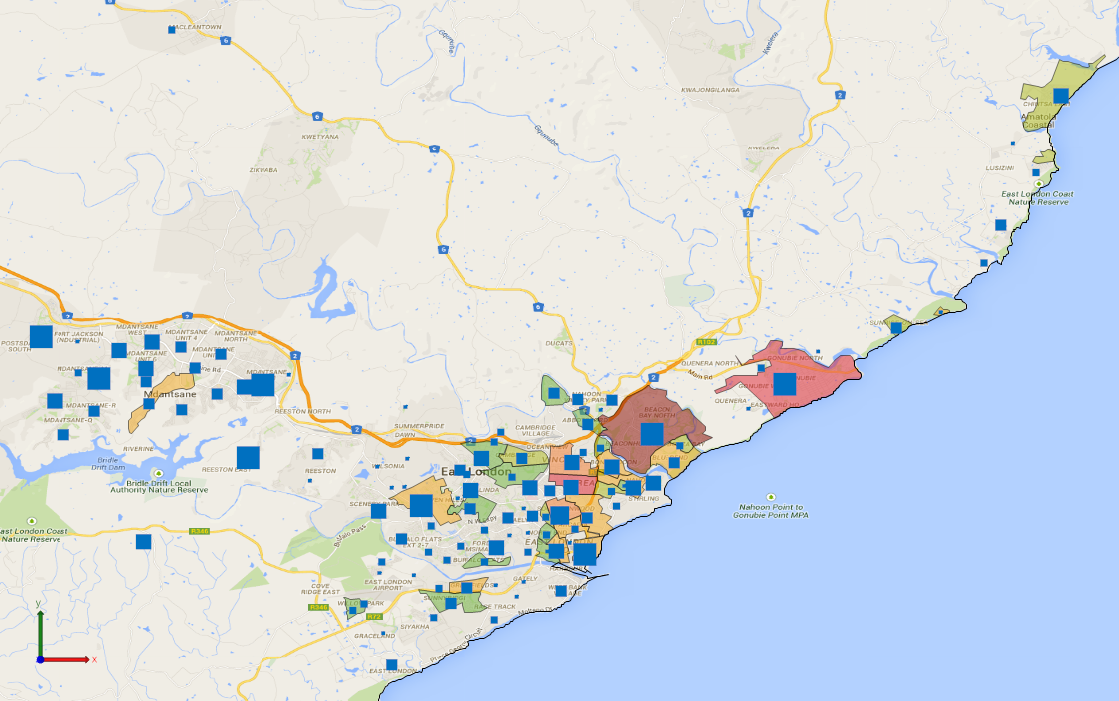 9
[Speaker Notes: The light green line shows the number of registrations each year as a percentage of the number of houses completed and under construction.  
The darker green line shows number of registered properties as a proportion of all houses delivered up until that year. 

The proportion steadily improves between 1994 and 1999, remains fairly consistently above 70% between 1999 and 2003, and then from 2004 begins to drop significantly.

2002: Pre-emptive Clause
Prov withheld Title Deeds as attempt to enforce pre-emptive clause;
Because of pre-emptive clause, there is no longer any urgency to register Title

2004: Policy Amendment:
Removal of Sequential Milestone payment
Delinking of Subsidy from Beneficiary List.

Since the implementation of policy revisions, registrations dropped from 75% to 50%]
Value Proposition
Legal Consequences

Informal sales: Discrepancy between current occupants and owners.

Difficulty in Title Correction.

Difficulty in confirming ownership.

Unresolved estates.
Risks/Threats

Informality undermines Deeds Registration Systems.

Potential of expanding end-user finance in secondary housing market curtailed.

In turn, ability of banks and lenders to operate at lower end of market severely limited.
10
Value Proposition
Confirming Ownership
Not an end in itself  ….



… but a means to a greater end.
Asset Bldg and Creation
Improve Livelihood Strategies
Traction to Secondary Market
Transform and Expand Real Estate Sector
Active Citizenry
Changing Ownership Patterns
11
[Speaker Notes: The objectives of this Project, therefore, are manifold:
The transfer of deeds to rightful owners who have not been issued with their papers is not only an end in itself. It is also a means to achieving a series of other ends. An effective system where all residents have access to their title deeds (and are aware of their usefulness): 
maximises the housing programme's impact by creating assets and allowing people to build the value of their assets over time; 
potentially opens up more personal investment to residents thereby physically transforming housing into homes, and townships into neighbourhoods; 
distributes property ownership more equitably in the country thus achieving more balanced patterns of ownership; 
gives households their first entry into the property market, which can lead to improved housing conditions over generations as individuals and households trade up in the housing ladder; 
creates more active citizens, as envisaged in the National Development Plan; and 
Becomes a catalyst in transforming and expanding the real estate sector..]
Project Objectives
Vision
Secure tenure and clear property rights;
Improved participation in property market, as means of poverty alleviation and wealth creation.
Rightful occupiers of state housing receive legal proof of property ownership in a timely and affordable manner.
Goal
Households able to use Title to raise finance, and  transact with their property;
State to maintain a cadastre and Deeds Registry which has integrity;
 Municipalities can effectively manage land use, installation and maintenance of services and amenities, and maintain a rates base.
Purpose
12
[Speaker Notes: In the design of the strategy, the project sets itself the following objectives …
Read from slide …]
Current Conjuncture
Since 1994, we’ve delivered some 3,8 million units;

2011 Urban LandMark Report shows that we can account for some 1,44 Titles in Deeds Registry;

Some subsidies would have gone into Programmes such as Rental, Communal Areas, estimated at some 400,000 units

Mainstay of subsidies relate to ownership;

   Nature & Extent of the Problem:
Few Provinces have a clear picture
Guestimates, at best
13
Current Conjuncture
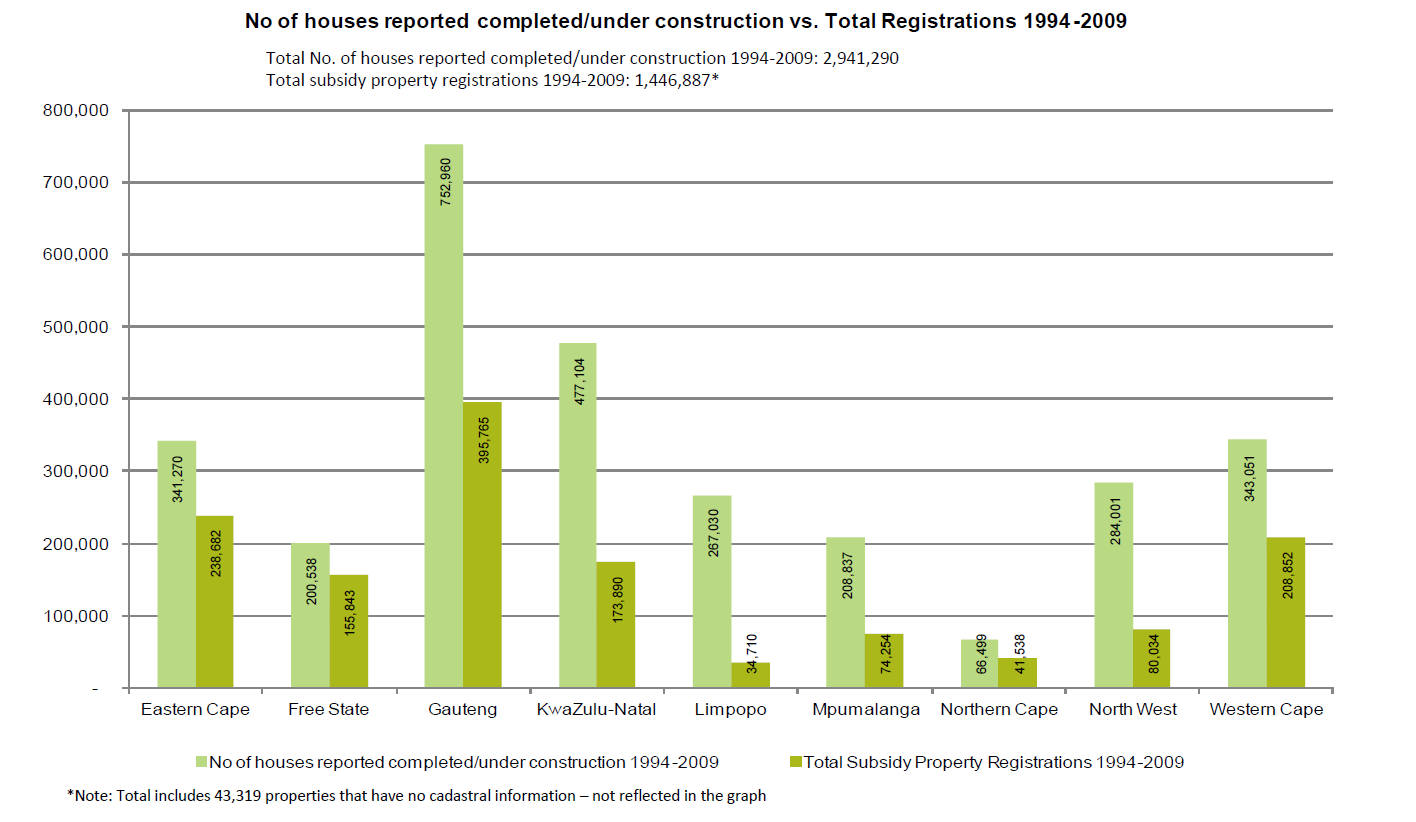 14
[Speaker Notes: Slide shows total registrations per Prov.

For the period in question:
2,9 million houses completed
1,44 million (50%) registrations
49% of total registrations occurred in Metros.

So, where’s the remainder??

Note that discrepancy could in certain instances be ascribed to subsidies on Communal Land, Rental Progr, etc.. 
Communal Land & PTOs: KZN, Limpopo, Mpu,]
Current Conjuncture
Registrations vs Reported Delivery
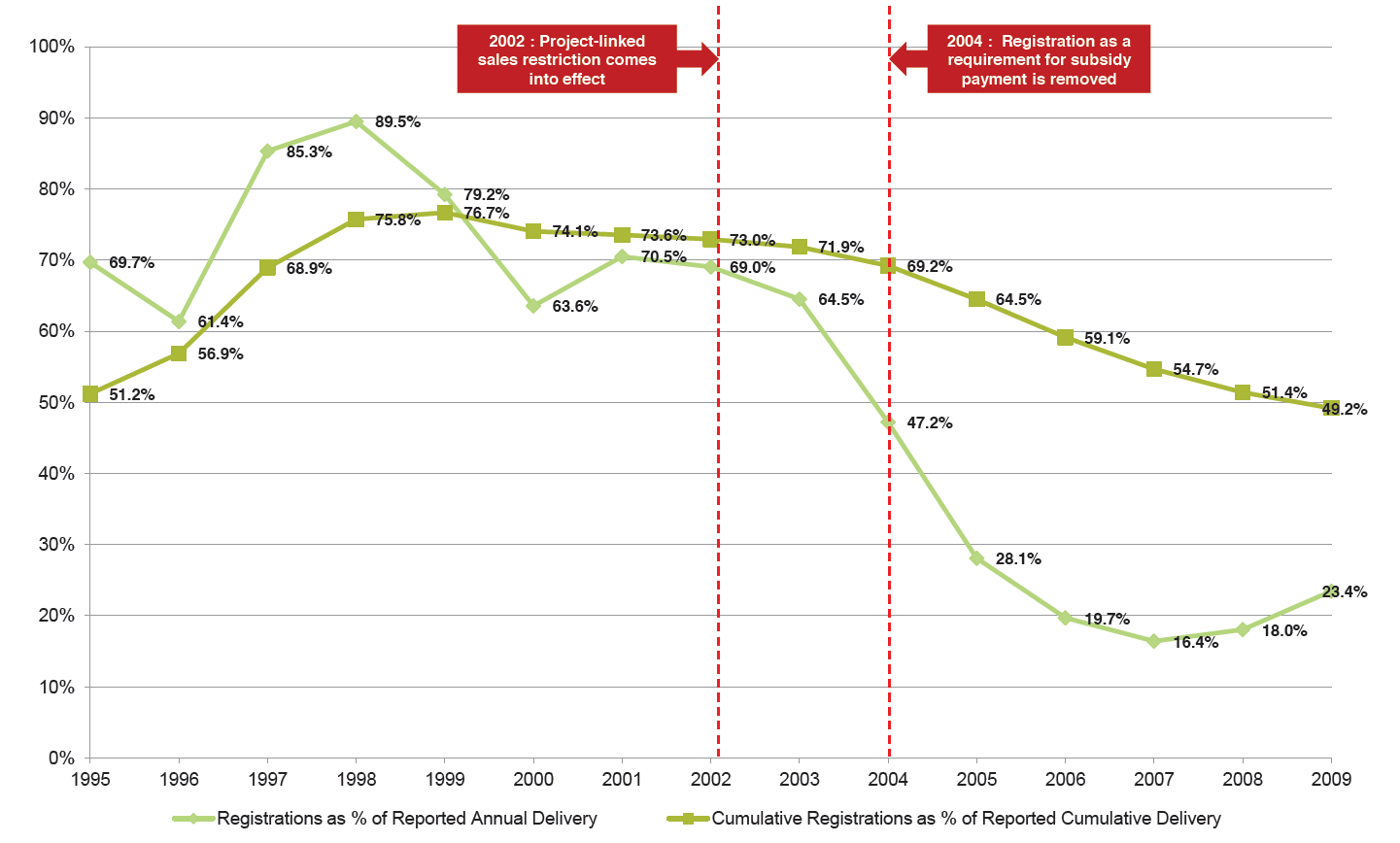 15
[Speaker Notes: The light green line shows the number of registrations each year as a percentage of the number of houses completed and under construction.  
The darker green line shows number of registered properties as a proportion of all houses delivered up until that year. 

The proportion steadily improves between 1994 and 1999, remains fairly consistently above 70% between 1999 and 2003, and then from 2004 begins to drop significantly.

2002: Pre-emptive Clause
Prov withheld Title Deeds as attempt to enforce pre-emptive clause;
Because of pre-emptive clause, there is no longer any urgency to register Title

2004: Policy Amendment:
Removal of Sequential Milestone payment
Delinking of Subsidy from Beneficiary List.

Since the implementation of policy revisions, registrations dropped from 75% to 50%]
Current Conjuncture
16
[Speaker Notes: The light green line shows the number of registrations each year as a percentage of the number of houses completed and under construction.  
The darker green line shows number of registered properties as a proportion of all houses delivered up until that year. 

The proportion steadily improves between 1994 and 1999, remains fairly consistently above 70% between 1999 and 2003, and then from 2004 begins to drop significantly.

2002: Pre-emptive Clause
Prov withheld Title Deeds as attempt to enforce pre-emptive clause;
Because of pre-emptive clause, there is no longer any urgency to register Title

2004: Policy Amendment:
Removal of Sequential Milestone payment
Delinking of Subsidy from Beneficiary List.

Since the implementation of policy revisions, registrations dropped from 75% to 50%]
Current Conjuncture
Registered bonds
17
[Speaker Notes: The light green line shows the number of registrations each year as a percentage of the number of houses completed and under construction.  
The darker green line shows number of registered properties as a proportion of all houses delivered up until that year. 

The proportion steadily improves between 1994 and 1999, remains fairly consistently above 70% between 1999 and 2003, and then from 2004 begins to drop significantly.

2002: Pre-emptive Clause
Prov withheld Title Deeds as attempt to enforce pre-emptive clause;
Because of pre-emptive clause, there is no longer any urgency to register Title

2004: Policy Amendment:
Removal of Sequential Milestone payment
Delinking of Subsidy from Beneficiary List.

Since the implementation of policy revisions, registrations dropped from 75% to 50%]
Current Conjuncture
18
Current Conjuncture
19
Current Conjuncture
20
Scoping Phase: to determine nature & extent of problem
Proposals & Strategies to resolve various categories.
Phasing: Pilot & Full Roll-out.
Funding, over MTEF.
Confirm backlog & various categories.
Confirm challenges to tfr
Develop Prov. Specific Impl. Teams.
Confirm funding commitments.
Project Proposal
Pre-94 Stock
Post-94 Stock
Bulk Registrations
Less Complex Surveying
Alt. Tenure Forms
Policy & Progr.
Beneficiary Delinking
Sequential milestone payment
Pre-emptive clause
Quantum & Inst. Capacity
Planning & Reporting
Current and Pipelined Projects
Policy and Law Reform
21
[Speaker Notes: Rolls-Royce systems for less than sophisticated clients

In this area of policy and law reform, the recommended strategic actions are as follows:
investigate international examples of alternative systems of lower cost property registration
develop more streamlined systems of bulk registration of properties 
investigate and make proposals for less complex methods of land surveying 
understand and establish alternative forms of secure tenure which could apply in settlement upgrades, on rural land and on farms 
give particular attention to more affordable forms of transfer of deeds where households are buying or selling residential property 
convene a National Indaba or round table to discuss longer term policy reforms.]
Title Restoration Project: Progress to Date
SCOPING EXERCISE

Numbers Audit
Exact backlog
Defined categories
Causal Factors
Per Province
Institutional Audit
Capacity Constraints
Skillset Constraints
Implementation Plan
Cost of Implementation

May 2015
Legend
Done
In process
To be completed
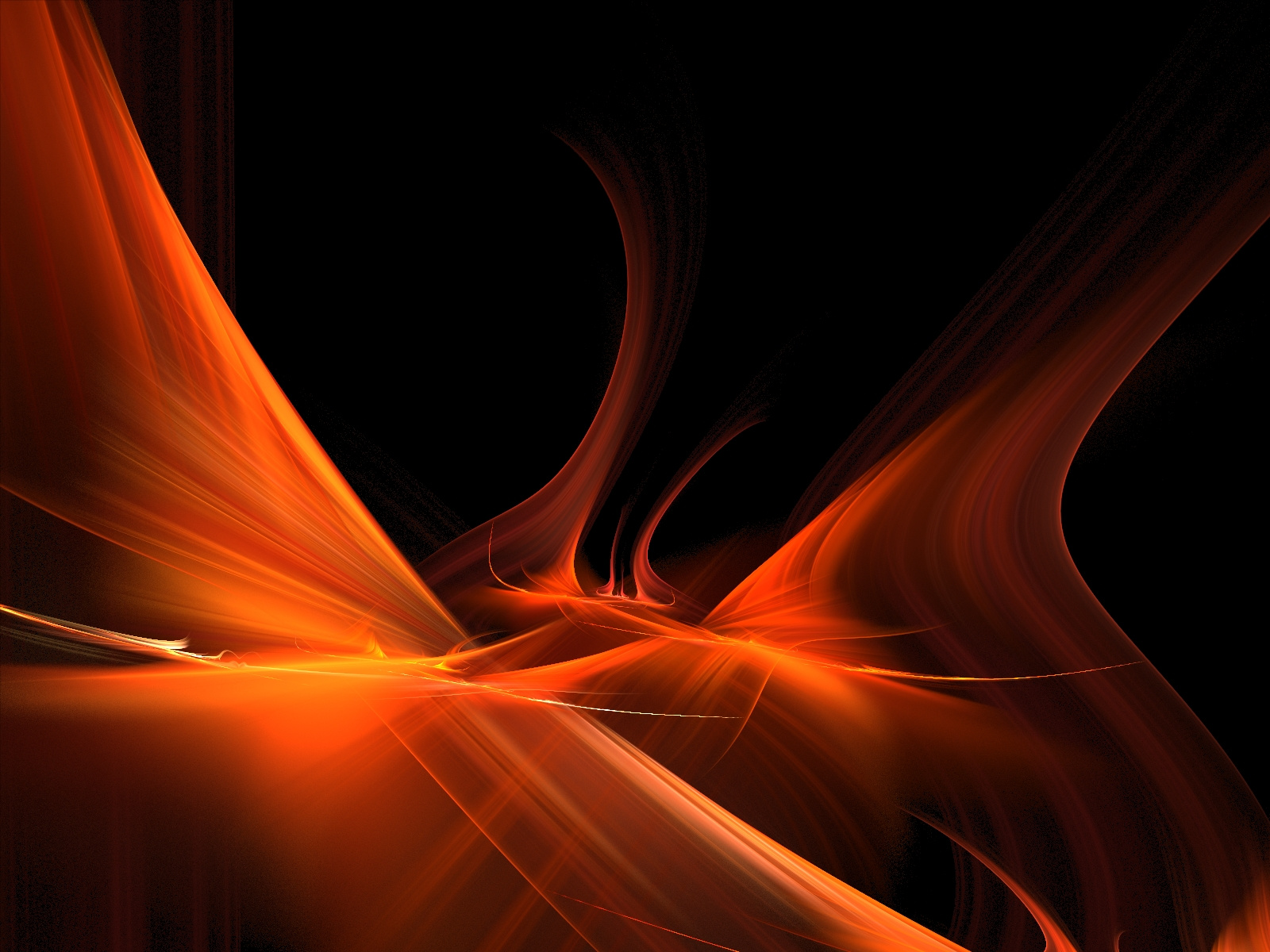 SCOPING EXERCISE
Nature & Extent of the Problem:
Few Provinces have a clear picture
Guestimates, at best
SCOPING: Specific Brief
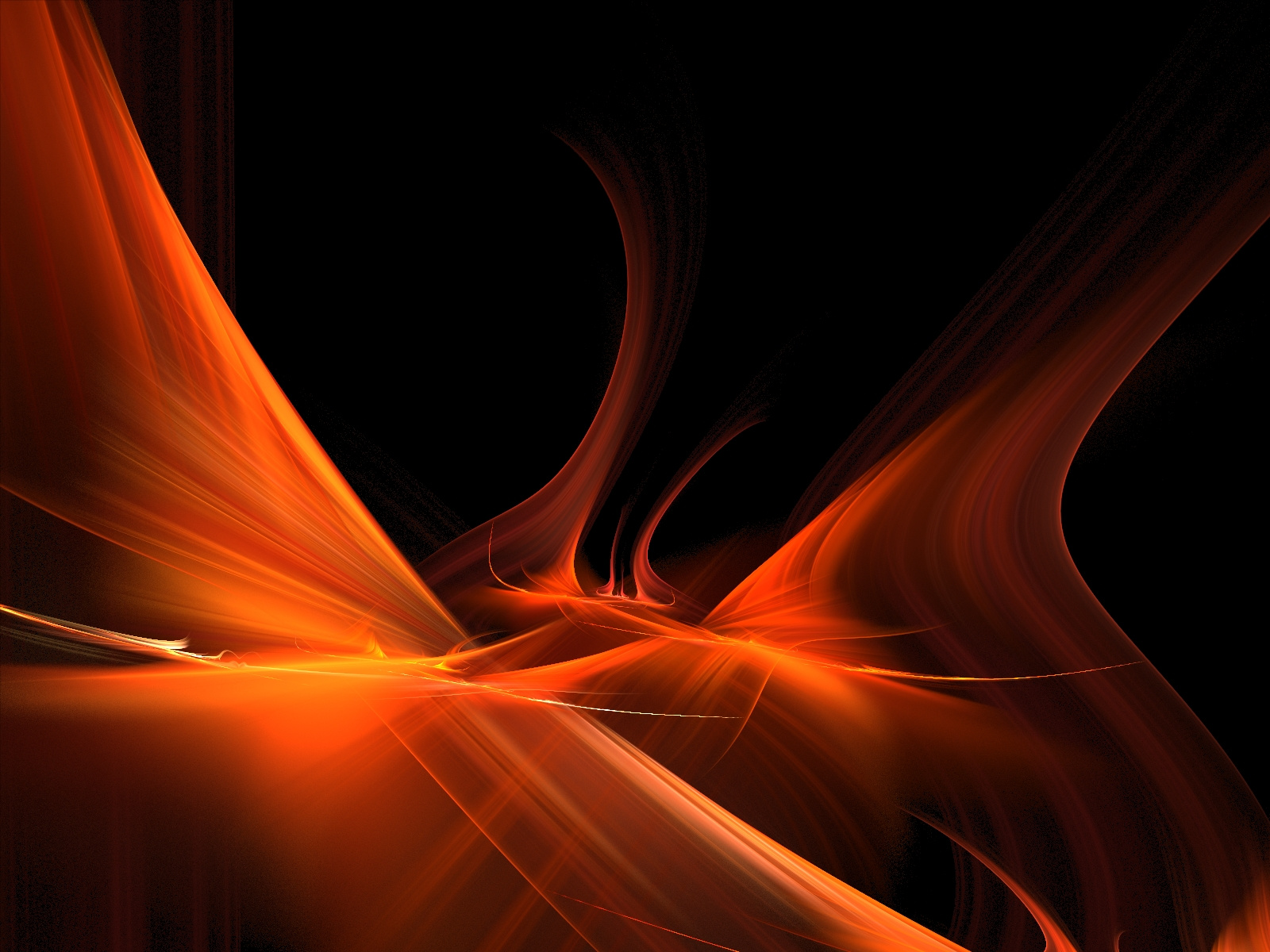 STEERING COMMITTEE
Project to be managed by EAAB, under aegis of NDHS.

Overall Objectives:
National, supported by 9 Provincial Steering Committees,  will be the central guiding body for the project.
Oversight of- & monitor the achievement of project goal & delivery targets and propose corrective actions during the key phases of the project.
Facilitate vertical knowledge sharing across whole project structure, so that learning can be shared at key points during project implementation.
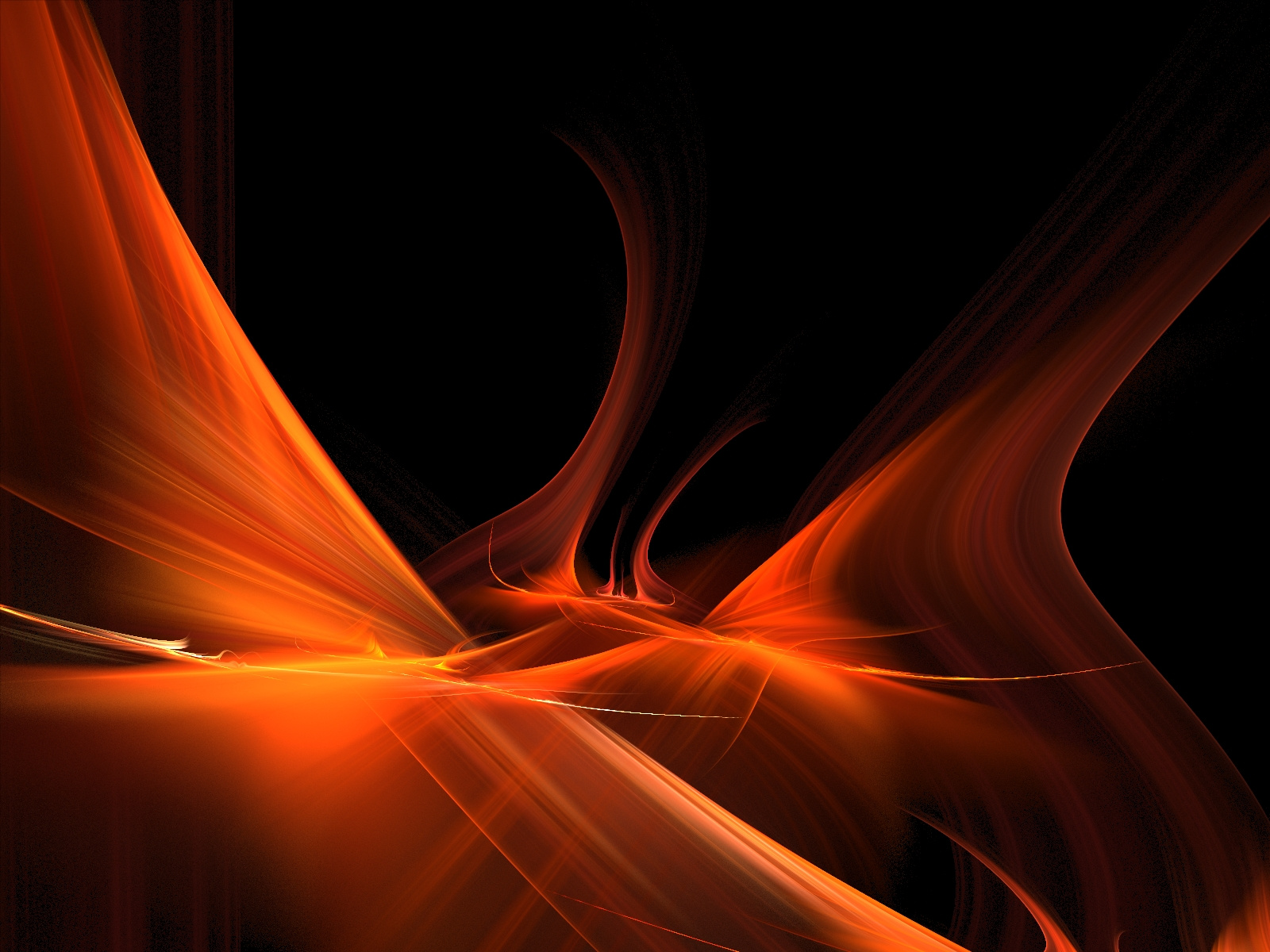 Steering Committee Composition
Proposed that Committee/s have representation from:
NDHS & PDHSs
SALGA & Metros
Relevant housing institutions
Relevant Govt Depts: 
DRDLR, 
COGTA
other organisations:
Black Conveyancer Assoc.
CSIR
Delivery Channels
MinMec
Tech. MinMec
Estate Agency Affairs Board
Logistic Support
Contract Mgt
IT Support
Admin. Support
Steering Committee
NDHS & PDHS
SALGA
Hsg Inst.
etc..
Implementation  Teams
Prov.
Munic’s
PRTs
Advisory Support
Plng Law
Conveyancing
Research
Contract Mgt
Inst. Support
Govt Depts
Prof. Inst.
Reg. Bodies
Research Inst.
27
[Speaker Notes: EAAB
provide leadership and support to achieve the project goal
During the project duration it will provide logistical support (e.g. contract management, IT support and administrative support) to guide, monitor and oversee the planning and implementation processes, and will disburse national funds in line with the project mandate.  

sign implementation protocols with each province
appoint additional capacity where needed, and in line with the protocols and budgets available. 

report to Technical MinMec and MinMec on strategy, project progress and project expenditure. The EAAB will report on a quarterly basis on transfers made, challenges encountered, and strategic-level corrective actions

STEERING COMMITTEE
central guiding body for the project, with representation from national and provincial de
partments of human settlements, SALGA, relevant housing institutions
oversight of (and monitor) the achievement of the project goal and delivery targets, and propose corrective actions during the key phases of the project

IMPLEMENTATION TEAMS
Capacity, while varying across Prov, are in place.
These teams will be supported by appointed Professional Resource Teams which will provide the types of advisory expertise needed to address the specific challenges in each province and municipality. 
report directly to the EAAB, and present strategies, plans and progress reports to the Steering Committee.]
Critical Success Factors
28
Critical Success Factors
29
Critical Success Factors
30
Timeframes
Pre-94 Stock
Backlog Confirmation: May ’15
Implementation: November ’15 
Conclusion: March ’17
Current and  Pipelined Projects
Post-94 Stock
Policy and Law Reform
Scoping Phase:
Backlog Analysis and Gap Identification – March ’15
Proposals: June ’15
Pilot Phase 2 Prov. – May  ’15
Full Roll-out: Conclusion – March ’18
Policy Confirmation: Done.
Reporting: June ‘ 15
Streamlined Implementation: June ’15
Round Table/Indaba
Titling: Towards Possessing
the Land
31
32
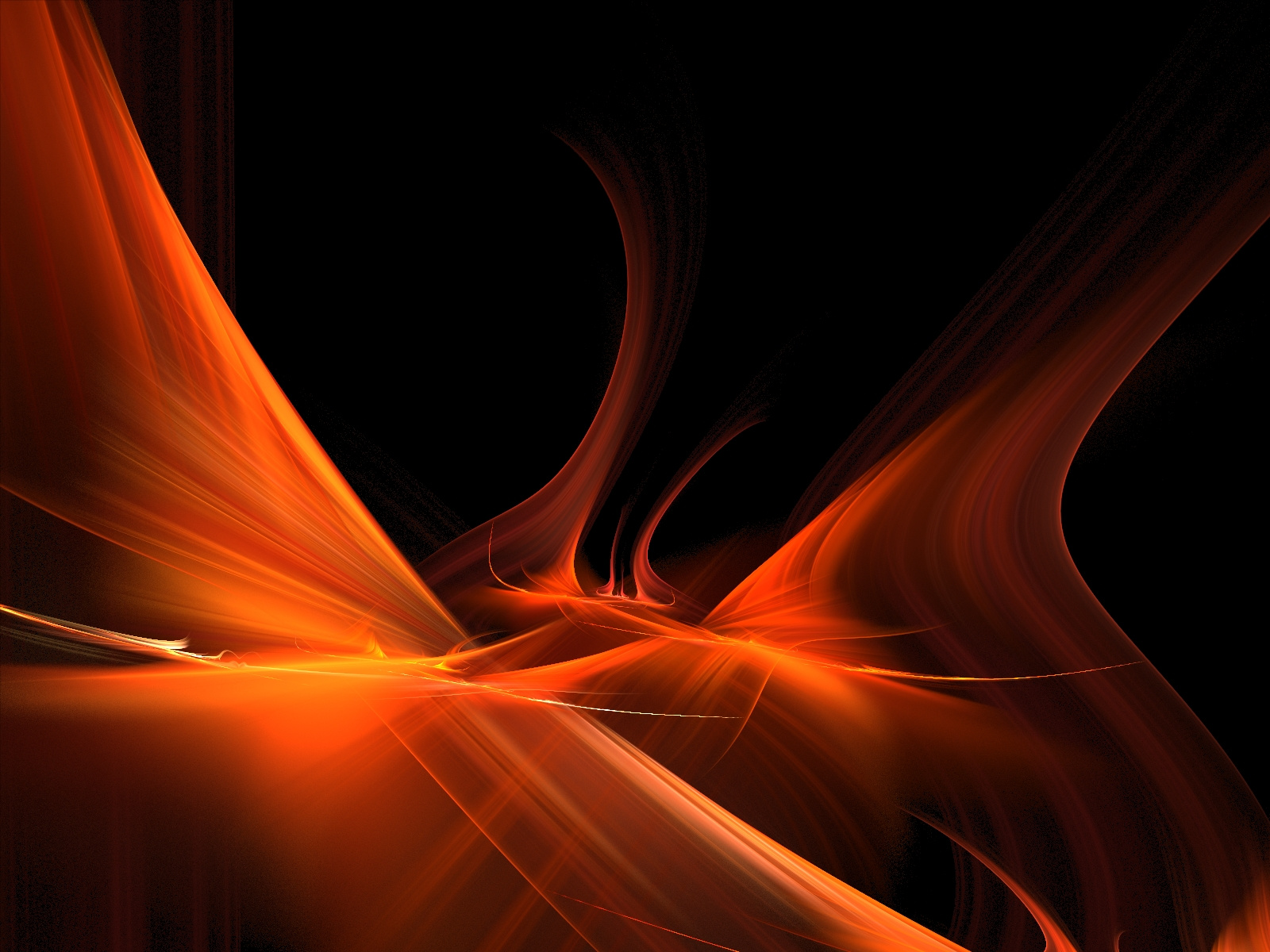 Thank you
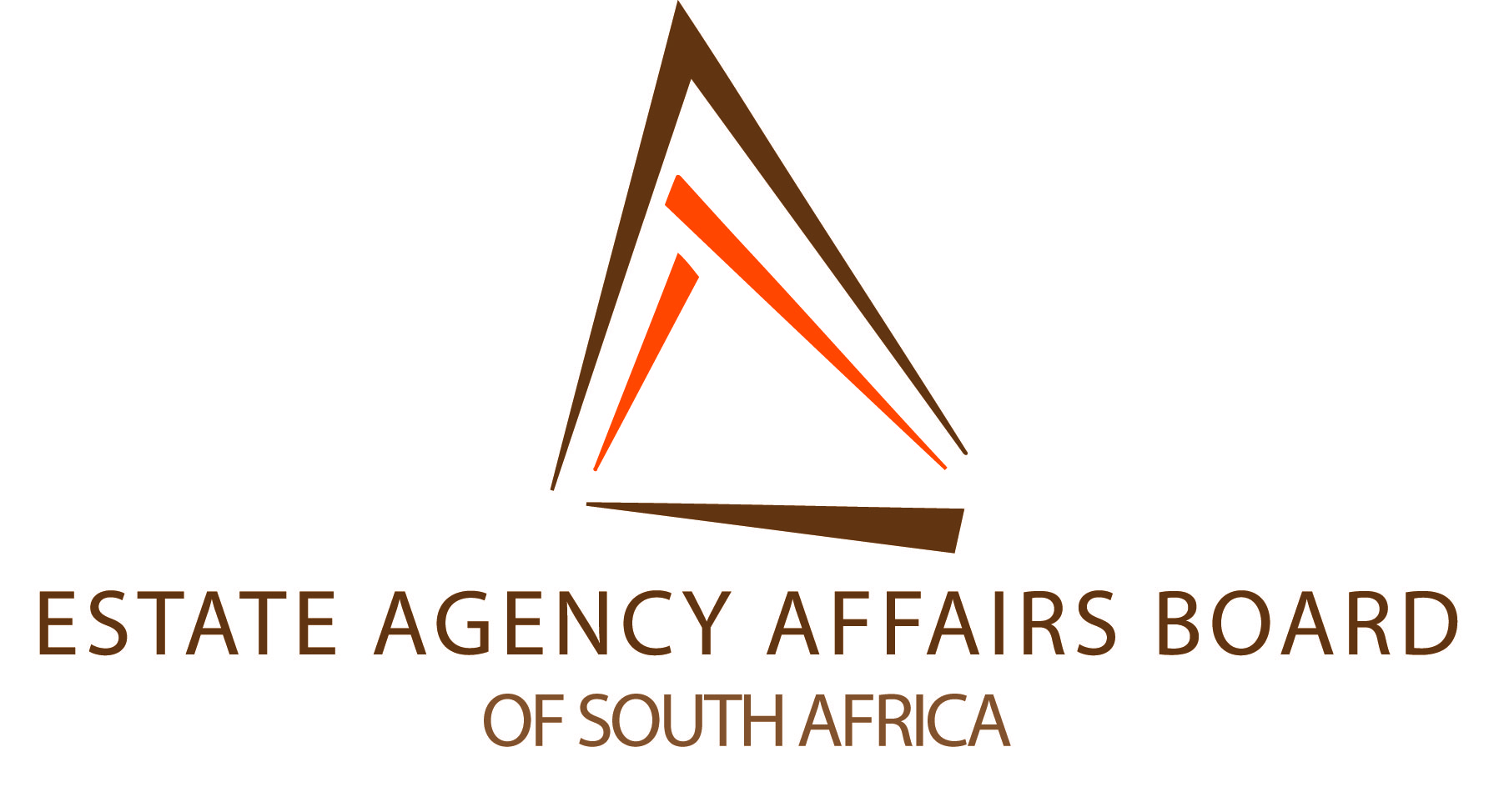 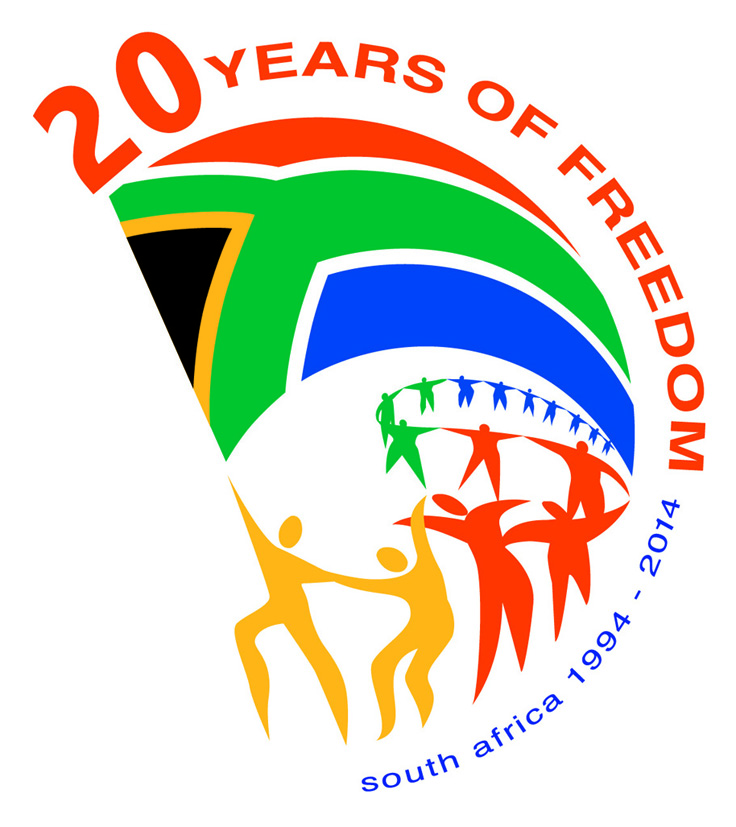 33